ПОНЯТИЕ СОСТРАДАНИЯ И МИЛОСЕРДИЯВ РЕЛИГИЯХ МИРА
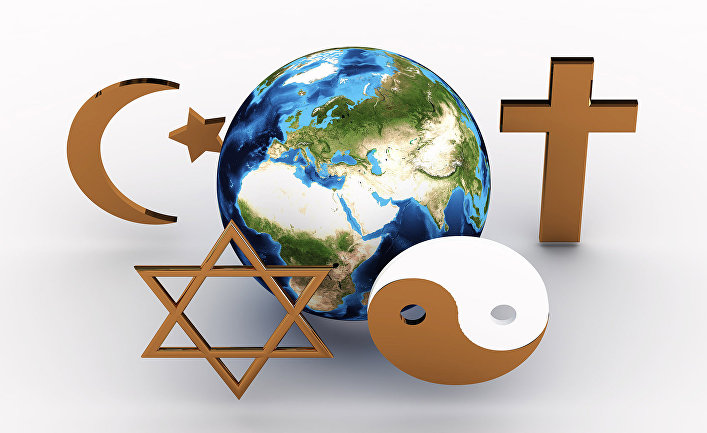 МБОУ ШКОЛА № 132
Дробина Т. А.  учитель начальных классов.
2017 год
Курс «Основы религиозных культур и светской этики».
ПРОБЛЕМНАЯ СИТУАЦИЯ
МИЛОСЕРДИЕ                         УЧАСТИЕ                                 ЖАЛОСТЬ

БЕЗЖАЛОСТНОСТЬ            СОБОЛЕЗНОВАНИЕ                НЕРАВНОДУШИЕ

БЕЗУЧАСТНОСТЬ                     СОЧУВСТВИЕ                        БЛАГОДЕЯНИЕ

ПОМОЩЬ                                  МИЛОСТЫНЯ                      РАВНОДУШИЕ

ЖЕСТОКОСТЬ                            ТРУСОСТЬ                            СОСТРАДАНИЕ
ПРОБЛЕМНАЯ СИТУАЦИЯ
НЕРАВНОДУШИЕ        
ЗАБОТА 
ПОМОЩЬ 
УЧАСТИЕ
ЖАЛОСТЬ
СОЧУВСТВИЕ
МИЛОСТЫНЯ
МИЛОСЕРДИЕ
СОСТРАДАНИЕ
СОБОЛЕЗНОВАНИЕ
РАВНОДУШИЕ
ЖЕСТОКОСТЬ
ТРУСОСТЬ
БЕЗЖАЛОСТНОСТЬ
БЕЗУЧАСТНОСТЬ
ПРОБЛЕМНАЯ СИТУАЦИЯ
НЕРАВНОДУШИЕ   
ОТВЕТСТВЕННОСТЬ        
ЗАБОТА 
ПОМОЩЬ 
УЧАСТИЕ
ЖАЛОСТЬ
СОЧУВСТВИЕ
МИЛОСТЫНЯ
СОБОЛЕЗНОВАНИЕ
СОСТРАДАНИЕ
РАВНОДУШИЕ
ЖЕСТОКОСТЬ
ТРУСОСТЬ
ЗЛОДЕЯНИЕ
БЕЗЖАЛОСТНОСТЬ
БЕЗУЧАСТНОСТЬ
ПРОБЛЕМНАЯ СИТУАЦИЯ
НЕРАВНОДУШИЕ   
СОБОЛЕЗНОВАНИЕ       
ЗАБОТА 
ПОМОЩЬ 
УЧАСТИЕ
ЖАЛОСТЬ
СОЧУВСТВИЕ
МИЛОСТЫНЯ
СОСТРАДАНИЕ
РАВНОДУШИЕ
ЖЕСТОКОСТЬ
ТРУСОСТЬ
БЕЗЖАЛОСТНОСТЬ
БЕЗУЧАСТНОСТЬ
ЧТО ТАКОЕ СОСТРАДАНИЕ?
СОСТРАДАНИЕ – ГОТОВНОСТЬ ИЗ МИЛОСЕРДИЯ ОКАЗАТЬ ПОМОЩЬ СЛОВОМ ИЛИ ДЕЛОМ ТОМУ, КТО В НЕЙ НУЖДАЕТСЯ.
ПОНЯТИЕ СОСТРАДАНИЯ И МИЛОСЕРДИЯВ РЕЛИГИЯХ МИРА
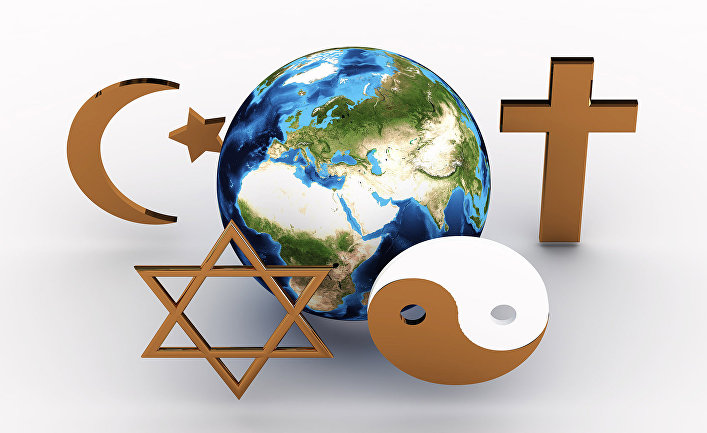 МБОУ ШКОЛА № 132
Дробина Т. А. 3 учитель начальных классов.
2017 год
ПРАВОСЛАВНОЕ ХРИСТИАНСТВО
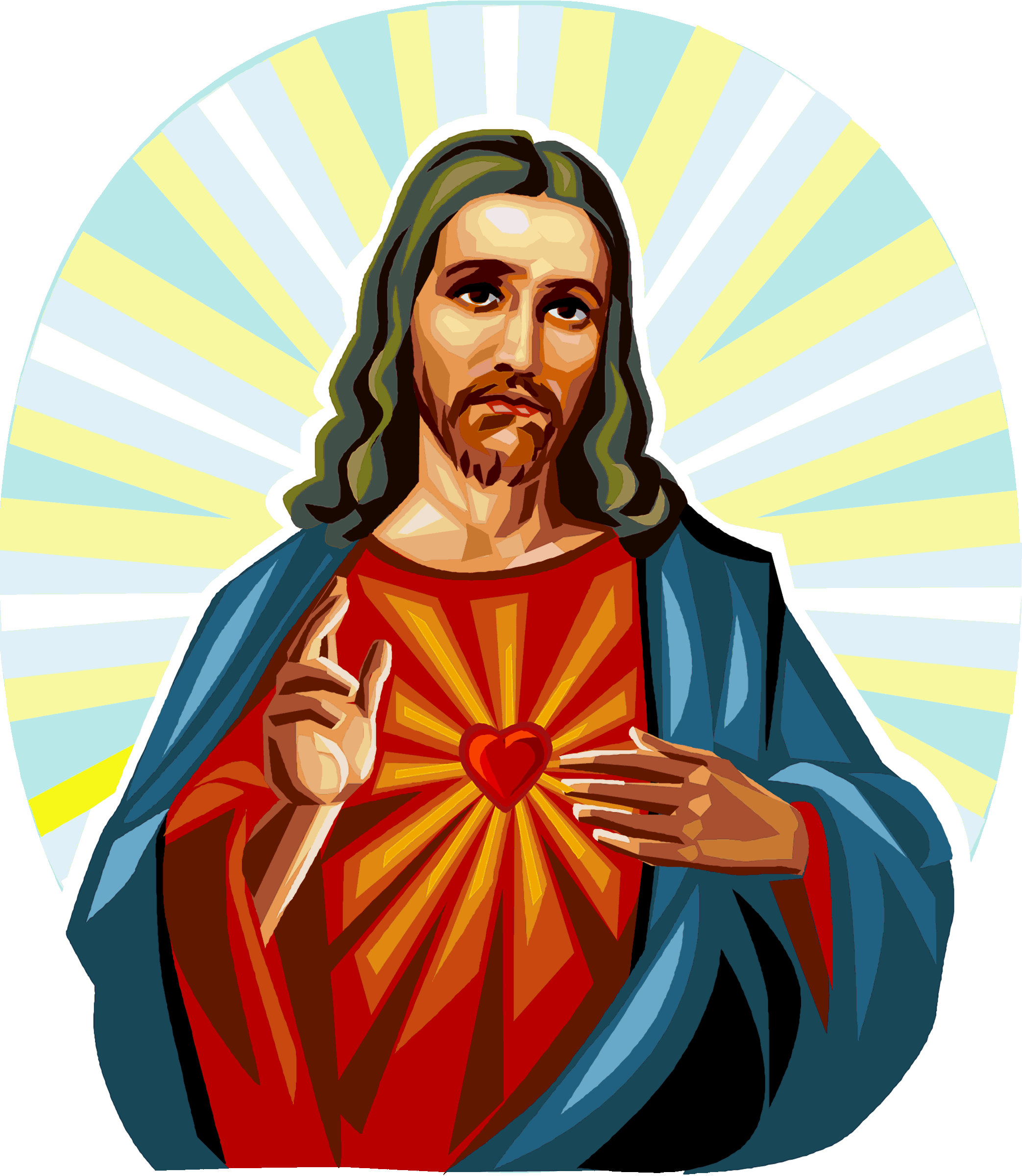 СУТЬ СОСТРАДАНИЯ И МИЛОСЕРДИЯ В СТРЕМЛЕНИИ 
    ПОМОЧЬ БЛИЖНЕМУ ИМЕННО ДЕЙСТВИЕМ.
    ОНО НЕ МОЖЕТ БЫТЬ ПРОЯВЛЕНО ТОЛЬКО ХОТЕНИЕМ.
МИЛОСЕРДИЕ-СТРЕМЛЕНИЕ ВИДЕТЬ В ЛЮБОМ НУЖДАЮЩЕМСЯ 
    ЖИВОМ СУЩЕСТВЕ «ОБРАЗ БОГА» НЕЗАВИСИМО ОТ ЕГО НЕДОСТАТКОВ И ПОМОГАТЬ
    ЭТОМУ СУЩЕСТВУ ТАК, КАК ПОМОГ БЫ БОГУ.
ГОЛОДНОГО НАКОРМИ, НИЩЕГО ОДЕНЬ, ПУТЕШЕСТВЕННИКА ПРИЮТИ
УБЕЖДАЙ ГРЕШНИКА ОТКАЗАТЬСЯ ОТ ПРИЧИНЕНИЯ ВРЕДА БЛИЖНЕМУ
ВОЗЛЮБИ  БЛИЖНЕГО КАК САМОГО СЕБЯ
МОЛИСЬ БОГУ ЗА НУЖДАЮЩИХСЯ  В УТЕШЕНИИ
УЧИ НЕЗНАЮЩЕГО ИСТИНЕ И ДОБРУ. ЕСЛИ ЛЮДИ ПРОСЯТ СОВЕТА  - РАССУДИ ИХ  ПО СОВЕСТИ.
КОГЛА ПОДАЕШЬ МИЛОСТЫНЮ – НЕ ОСУЖДАЙ НУЖДАЮЩЕГОСЯ В НЕЙ, ГОСПОДЬ ВАС РАССУДИТ, 
    ЭТО ТВОЕ  ДОБРОЕ ДАЯНИЕ.
ПОМОГАЯ БЛИЖНЕМУ, НЕ ХВАСТАЙ И НЕ НАЗЫВАЙ СВОЕ ИМЯ. ЛИШЬ ТО ДАЯНИЕ ЦЕННО, ЗА КОТОРОЕ ТЫ НЕ ПРОСИШЬ НАГРАДЫ.
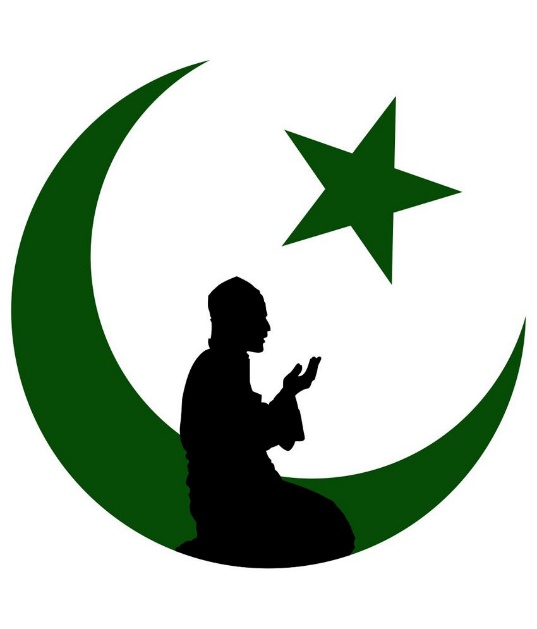 ИСЛАМ (МУСУЛЬМАНСТВО)
САМОЕ ЧАСТО ИСПОЛЬЗУЕМОЕ
   ИЗ ИМЕН БОГА АЛЛАХА  В СВЯЩЕННОЙ КНИГЕ
   КОРАНЕ – ИМЯ АР-РАХИМ (СОСТРАДАЮЩИЙ).
СТАРШИХ УВАЖАЙ, ПРОЯВЛЯЙ ПОСЛУШАНИЕ И ЗАБОТУ
ОТНОСИСЬ ПО-ДОБРОМУ КО ВСЕМ ЖИВЫМ СУЩЕСТВАМ: И К ЛЮДЯМ И К ЖИВОТНЫМ БЕССЛОВЕСНЫМ
АЛЛАХ МИЛОСЕРДНЕЕ К ТЕМ ЛЮДЯМ, КОТОРЫЕ МИЛОСЕРДНЫ К ДРУГИМ
ОКАЗЫВАЙ МАТЕРИАЛЬНУЮ ПОМОЩЬ ВСЕМ НУЖДАЮЩИМСЯ, СИРОТАМ, ВДОВАМ, ПОЖИЛЫМ, РОДСТВЕННИКАМ.
НЕ ГРУБИ СИРОТАМ И СТАРИКАМ
УЛУЧШАЙ ЖИЗНЬ ДРУГИХ ЛЮДЕЙ
ГОСТЯ ПРИЮТИ, НАКОРМИ И ОДЕНЬ
ИУДАИЗМ
СОСТРАДАНИЕ – ЭТО БЕСКОРЫСТНАЯ (БЕСПЛАТНАЯ)
   ИСКРЕННЯЯ ПОМОЩЬ НУЖДАЮЩИМСЯ.
ОСТАВЛЯЙ  В ПОЛЕ ЧАСТЬ УРОЖАЯ СВОЕГО ДЛЯ ТЕХ, 
   КТО В НЕМ НУЖДАЕТСЯ
ВСЕГДА УВАЖАЙ СТАРШИХ, ДО КОНЦА СВОЕЙ ЖИЗНИ 
   ЗАБОТЬСЯ О РОДИТЕЛЯХ
С РАДОСТЬЮ ДЕЛИСЬ С ОКРУЖАЮЩИМИ ВСЕМ, ЧТО ЕСТЬ У ТЕБЯ, ИБО ВСЕ ЭТО ДАЛ ТЕБЕ БОГ, А ЗНАЧИТ ЭТО ОН НАСТОЯЩИЙ ХОЗЯИН ВСЕГО ЭТОГО, А НЕ ТЫ (ДЕНЬГИ, ВЕЩИ, ПИЩА).
ПОМОГАЙ СОВЕТОМ, УТЕШАЙ СЛОВОМ, ОТВЕЧАЙ НА ВОПРОСЫ ИСКРЕННЕ, ЧЕСТНО И ПРИВЕТЛИВО.
ВСЕГДА БУДЬ СПРАВЕДЛИВ
БОГ СОЗДАЛ МИР ТАКИМ ОБРАЗОМ, ЧТОБЫ В НЕМ БЫЛИ БОГАТЫЕ И БЕДНЫЕ, ЧТОБЫ ОДНИ МОГЛИ ОКАЗАТЬ ПОМОЩЬ, А ДРУГИЕ МОГЛИ ЕЕ ПРИНЯТЬ.
БУДДИЗМ (УЧЕНИЕ БУДДЫ)
В БУДДИЗМЕ ПОНЯТИЕ СОСТРАДАНИЯ НАЗЫВАЕТСЯ БОДХИЧИТТА
БОДХИЧИТТА НАМЕРЕНИЯ  - Я БУДУ СТРЕМИТЬСЯ ЖИТЬ НА БЛАГО ВСЕХ ЖИВЫХ СУЩЕСТВ
БОДХИЧИТТА ДЕЙСТВИЯ - Я БУДУ ПОМОГАТЬ ВСЕМ НУЖДАЮЩИМСЯ СЛОВОМ И ДЕЛОМ.
     ПОДАЧА МИЛОСТЫНИ – ЭТО ТОЖЕ ДОБРОЕ ДЕЛО, ДАЮЩЕЕ        
     УДОВЛЕТВОРЕНИЕ ОБОИМ, И ДАЮЩЕМУ, И ПРИНИМАЮЩЕМУ.
 МИЛОСЕРДИЕ - УВАЖЕНИЕ К УЧИТЕЛЮ
     ЛЮБОЙ ЧЕЛОВЕК МОЖЕТ ЧЕМУ – НИБУДЬ ТЕБЯ НАУЧИТЬ - БУДЬ БЛАГОДАРЕН ЕМУ ЗА ЭТО
 МИЛОСЕРДИЕ – ЭТО ДАЯНИЕ ЗНАНИЙ
      ПЕРЕДАЧА КУЛЬТУРЫ, ВОСПИТАНИЯ И ОБРАЗОВАНИЯ
  СОСТРАДАНИЕ – ЭТО ДАЯНИЕ БЕССТРАШИЯ.
      ЭТО ПЕРЕДАЧА ДРУГИМ УВЕРЕННОСТИ, ЧТО ВСЕ БУДЕТ ХОРОШО.
  СОСТРАДАНИЕ – ЭТО ДАЯНИЕ ЖИЗНИ.
      НЕ ЖАЛЕЙ СВОЕЙ ЖИЗНИ ДЛЯ СПАСЕНИЯ ДРУГИХ ЖИВЫХ СУЩЕСТВ.
  СОСТРАДАНИЕ – ЭТО ДАЯНИЕ ПОНИМАНИЯ, ЧТО ХОРОШО И ЧТО ПЛОХО.
       НЕ ОТКАЗЫВАЙ НУЖДАЮЩИМСЯ В С ОВЕТЕ И СТРАВЕДЛИВОМ СУДЕ.
   СОСТРАДАНИЕ – ЭТО ДАЯНИЕ ВРЕМЕНИ.
      НЕ ЖАЛЕЙ СВОЕГО  ВРЕМЕНИ ДЛЯ НУЖДАЮЩИХСЯ
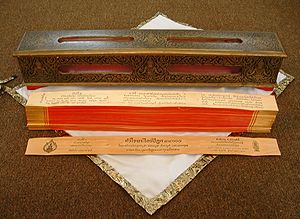 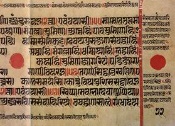 НАШИ ВЫВОДЫ
В чем суть сострадания и милосердия?
Как отражено сострадание в религиях мира?
Какие заповеди вы считаете самыми главными? Почему?
Что  объединяет 
   все религии мира?
   Почему это важно?
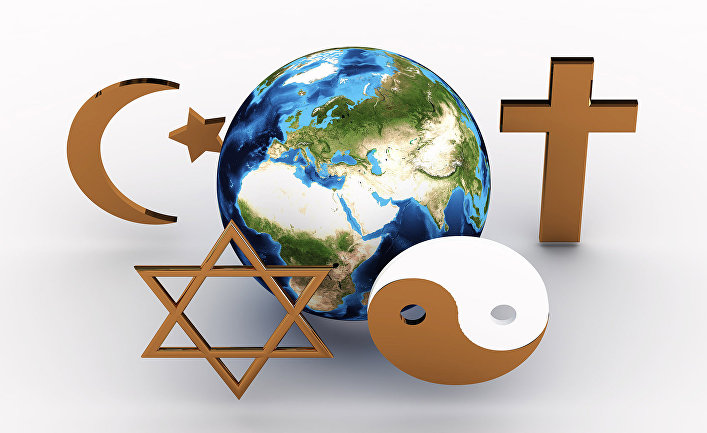 Список литературы:
Евангелие от Матфея
Коран
Тора
Трипитака
http://www.prokimen.ru   – Русская Православная Церковь. http://www.cynet.com/Jesus/time.htm  – Библейская хронологияhttp://www.state-religion.ru/  – Государство и религияhttp://www.rondtb.msk.ru  –  «Круглый стол» по религиозному образованиюhttp://www.ork.ru/ – Общество. Религия. Культураhttp://www.religare.ru/   – Религия и СМИ
Список интернет-ресурсов:
Полумесяц https://www.google.ru/search?newwindow=1&tbm=isch&sa=1&ei=W1ARWqWULMGp6ASGkZ-YDA&q=%D0%B8%D1%81%D0%BB%D0%B0%D0%BC+%D1%81%D0%B8%D0%BC%D0%B2%D0%BE%D0%BB%D1%8B+%D0%B1%D0%B5%D1%81%D0%BF%D0%BB%D0%B0%D1%82%D0%BD%D1%8B%D0%B5+%D0%BA%D0%B0%D1%80%D1%82%D0%B8%D0%BD%D0%BA%D0%B8+%D0%B2%D0%B5%D0%BA%D1%82%D0%BE%D1%80&oq=%D0%B8%D1%81%D0%BB%D0%B0%D0%BC+%D1%81%D0%B8%D0%BC%D0%B2%D0%BE%D0%BB%D1%8B+%D0%B1%D0%B5%D1%81%D0%BF%D0%BB%D0%B0%D1%82%D0%BD%D1%8B%D0%B5+%D0%BA%D0%B0%D1%80%D1%82%D0%B8%D0%BD%D0%BA%D0%B8+%D0%B2%D0%B5%D0%BA%D1%82%D0%BE%D1%80&gs_l=psy-ab.12...86233.87683.0.89320.7.7.0.0.0.0.60.389.7.7.0....0...1.1.64.psy-ab..0.0.0....0.z6cXLmxYoZw#imgrc=1KlTYpDniQifJM:
Все символы https://yandex.ru/images/search?p=4&text=%D1%81%D0%B8%D0%BC%D0%B2%D0%BE%D0%BB%D1%8B%20%D1%80%D0%B5%D0%BB%D0%B8%D0%B3%D0%B8%D0%B9%20%D0%BC%D0%B8%D1%80%D0%B0&img_url=https%3A%2F%2Fcdn-thumbs.freeart.com%2Ffa7493334.jpg&pos=142&rpt=simage
Пагода https://yandex.ru/images/search?text=%D0%BF%D0%B0%D0%B3%D0%BE%D0%B4%D0%B0%20%D0%B2%D0%B5%D0%BA%D1%82%D0%BE%D1%80&img_url=https%3A%2F%2Fs3.envato.com%2Ffiles%2F234742490%2Fpreview.jpg&pos=28&rpt=simage
Церковь https://yandex.ru/images/search?text=%D1%86%D0%B5%D1%80%D0%BA%D0%BE%D0%B2%D1%8C%20%D0%B2%D0%B5%D0%BA%D1%82%D0%BE%D1%80&img_url=https%3A%2F%2Fst.depositphotos.com%2F2909643%2F4150%2Fv%2F450%2Fdepositphotos_41500245-stock-illustration-cathedral.jpg&pos=25&rpt=simage 
Звезда Давида и семисвечник
https://yandex.ru/images/search?p=1&text=%D0%B7%D0%B2%D0%B5%D0%B7%D0%B4%D0%B0%20%D0%B4%D0%B0%D0%B2%D0%B8%D0%B4%D0%B0%20%D0%B8%20%D1%81%D0%B5%D0%BC%D0%B8%D1%81%D0%B2%D0%B5%D1%87%D0%BD%D0%B8%D0%BA%20%D0%B2%D0%B5%D0%BA%D1%82%D0%BE%D1%80&img_url=https%3A%2F%2Fthumbs.dreamstime.com%2Fz%2F%25D1%2581%25D0%25B8%25D0%25BB%25D1%2583%25D1%258D%25D1%2582-menorah-19535258.jpg&pos=54&rpt=simage
Раввин https://yandex.ru/images/search?text=%D1%80%D0%B0%D0%B2%D0%B2%D0%B8%D0%BD&img_url=https%3A%2F%2Fpasmi.ru%2Fwp-content%2Fuploads%2F2013%2F06%2Fd0927162ea246dd1d7545b160f98d68d.jpg&pos=20&rpt=simage 
Имам Гайнутдин https://yandex.ru/images/search?text=%D0%B8%D0%BC%D0%B0%D0%BC%20%D1%80%D0%BE%D1%81%D1%81%D0%B8%D0%B8&img_url=https%3A%2F%2Fvhijabe.ru%2Fwp-content%2Fuploads%2F2014%2F09%2F1007781024.jpg&pos=9&rpt=simage 
Будда https://yandex.ru/images/search?text=%D0%B1%D1%83%D0%B4%D0%B4%D0%B0&img_url=https%3A%2F%2Fucuzucakbileti.net%2Fwp-content%2Fuploads%2F2016%2F02%2FBuddha-Hong-Kong.jpg&pos=16&rpt=simage 
Митрополит Алексий 2 https://yandex.ru/images/search?text=%D0%BC%D0%B8%D1%82%D1%80%D0%BE%D0%BF%D0%BE%D0%BB%D0%B8%D1%82%20%D0%B0%D0%BB%D0%B5%D0%BA%D1%81%D0%B8%D0%B9%202&img_url=https%3A%2F%2Fpbs.twimg.com%2Fmedia%2FCgIvuUqW4AAzntG.jpg&pos=6&rpt=simage 
Инь и янь https://www.google.ru/search?tbm=isch&q=%D0%B8%D1%81%D0%BB%D0%B0%D0%BC%20%D1%81%D0%B8%D0%BC%D0%B2%D0%BE%D0%BB%D1%8B%20%D0%B1%D0%B5%D1%81%D0%BF%D0%BB%D0%B0%D1%82%D0%BD%D1%8B%D0%B5%20%D0%BA%D0%B0%D1%80%D1%82%D0%B8%D0%BD%D0%BA%D0%B8#imgrc=E1eUY68pmKKxvM: